Кафедра «Информационные технологии»
Базы данных
Курс лекций по дисциплине 
«Базы данных»
для специальности направления1-40 01 02‑01 «Информационные системы и технологии (в проектировании и производстве)»
автор-составитель
Е.Г. Стародубцев, доцент, канд. физ.-мат. наук
Основы  языка  Transact-SQL(Лекция 1)
1. Введение
2. Основные элементы Transact-SQL
3. Типы данных MS SQL Server
4. Выражения Transact-SQL
5. Операторы Transact-SQL
6. Идентификаторы Transact-SQL
2
1. Введение
Одна из основных задач СУБД –предоставить пользователям удобные и эффективные методы доступа к данным и обработки данных.  
      Эта задача решается различными способами. Один из них – использовать для доступа к данным специальные языки программирования, ориентированные на работу с данными.
3
Структурированный язык запросов (Structured Query Language, SQL) был разработан в 1970 г. корпорацией IBM как язык управления реляционными БД. Большинство производителей СУБД используют различные модификации (диалекты) SQL. 
       С 1970 г. было разработано много версий SQL, часто несовместимых друг с другом.
В результате в 1992 г. Американский национальный институт стандартов (ANSI) разработал стандарт SQL-92, описывающий поведение сервера и регламентирующий основные правила работы. Целью разработки этого стандарта было, в частности, преодоление несовместимости различных вариантов SQL.
5
В настоящее время, несмотря на все усилия добиться единого стандарта, производители СУБД используют и развивают свои модификации SQL. 
      В СУБД MS SQL Server 2005, 2008 (и ряде предыдущих версий этой СУБД) реализован вариант SQL - Transact-SQL (используется также сокращение T-SQL).
Transact-SQL поддерживает большинство возможностей стандартов ANSI и ряд расширений этих стандартов, увеличивающих возможности по обработке данных. 
       Историю разработки стандартов SQL иллюстрирует таблица:
7
Стандарты языка SQL
(http://ru.wikipedia.org/wiki/SQL)
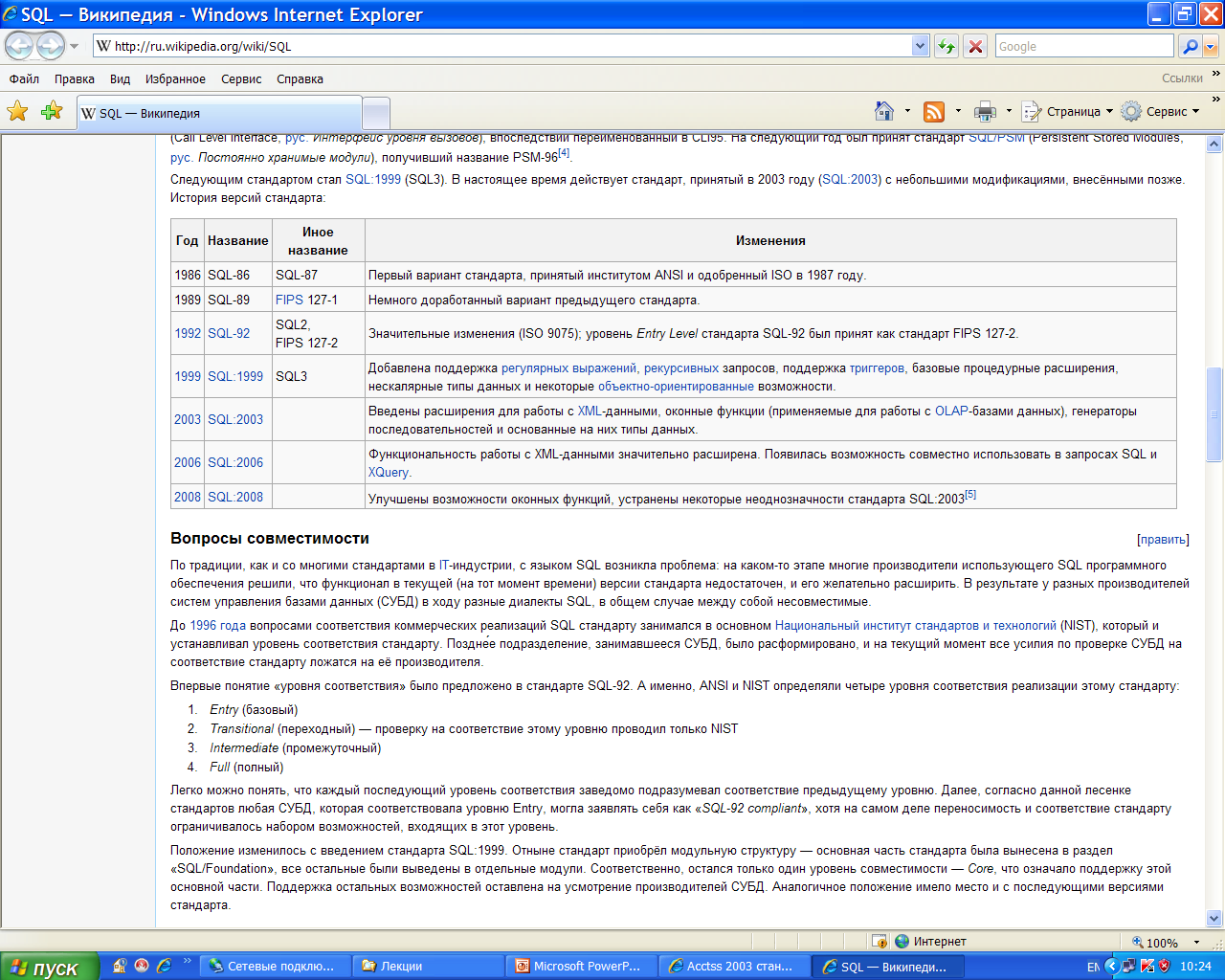 8
8
Процедурные расширения языка SQL
(http://ru.wikipedia.org/wiki/SQL)
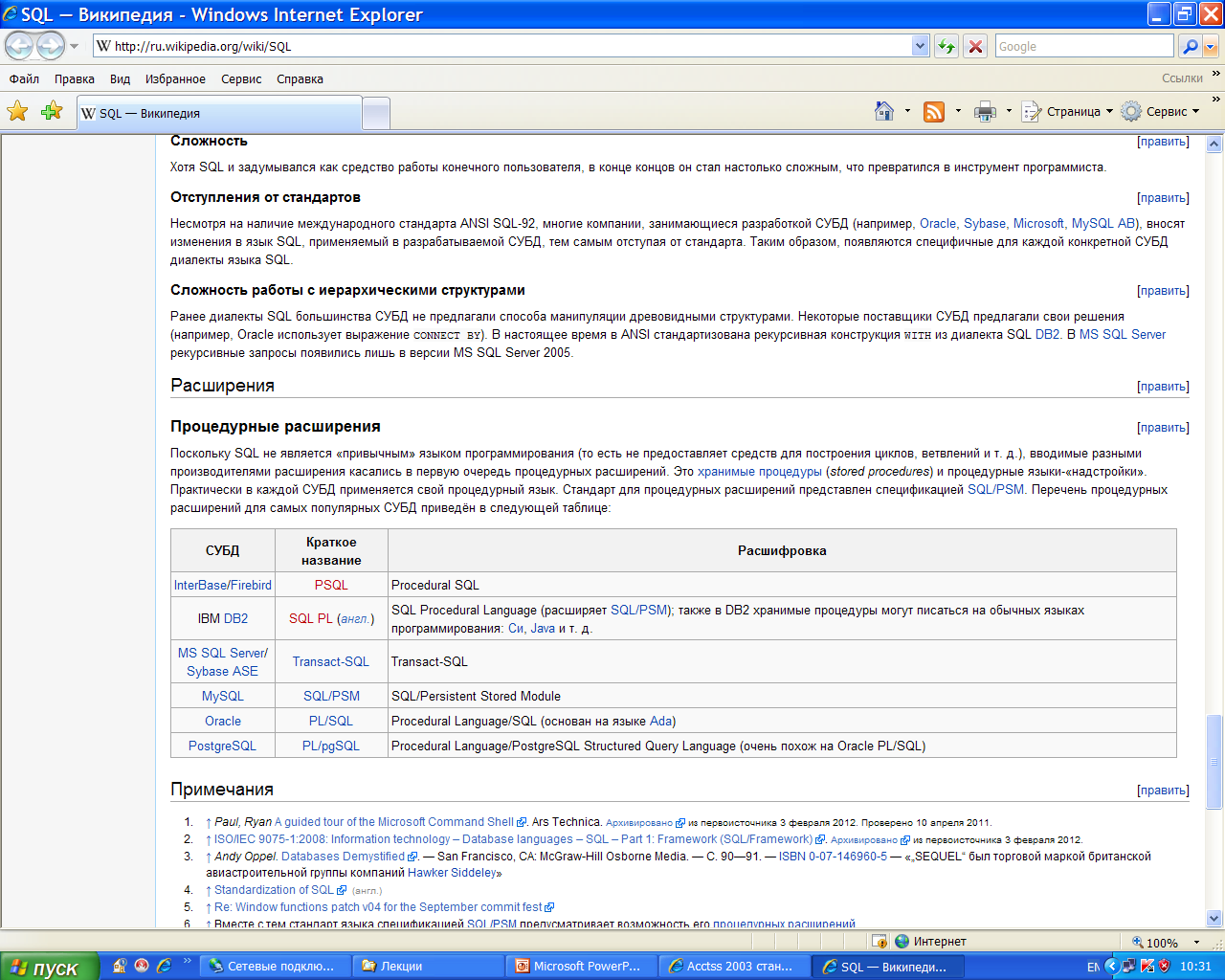 9
9
Язык Transact-SQL включает 3 группы операторов:
   операторы определения данных 
(Data Definition Language, DDL); 

   операторы манипулирования данными 
(Data Manipulation Language, DML); 

   операторы определения доступа к данным (Data Control Language, DCL).
10
2. Основные элементы Transact-SQL
Transact-SQL включает следующие основные элементы. 

    Идентификаторы (identifiers) – используются для обращения к конкретному объекту БД (переменной, таблице, столбцу и т. д.), то есть являются именами объектов.
11
2) Комментарии (comments) – являются частями текста, вставленного в команды T-SQL. Комментарии не обрабатываются T-SQL и предназначены для пояснений. 
    Имеется два типа комментариев – строчный и блочный. Для указания начала строчного комментария используются два символа минуса (-), все символы, начиная с этих знаков и до конца строки, входят в комментарий.
При работе с блочными комментариями явно указывается начало и конец комментария соответственно с помощью символов / *  и  * /. 
      Блочные комментарии, в отличие от строчных, могут использоваться внутри строки и включать множество строк.
13
3) Зарезервированные ключевые слова (reserved keywords) – используются для управления работой СУБД MS SQL Server, контроля выполнения алгоритмов и других задач. Часть этих слов (стандартные идентификаторы), независимо от регистра, не могут быть идентификаторами.
В целом, язык T-SQL включает следующие средства:

•     данные БД и переменных различного типа;

•     константы, стандартные и ограниченные идентификаторы;

•     арифметические и логические выражения;
15
•    SQL-команды для создания, изменения и удаления БД и их объектов, а также для определения запросов различных типов;
•    управляющие программные структуры, определяющие условия и порядок выполнения команд;

•    встроенные (системные) и определяемые пользователем функции и хранимые процедуры.
В системе могут храниться, помимо функций и процедур, последовательности (пакеты) команд, которые называются скриптами. Если скрипт описывает процесс создания БД, или каких-либо ее объектов, то такой скрипт называется сценарием. Сценарии позволяют переносить структуру БД от одного сервера к другому, а также структуру таблиц и других объектов в различные БД. Скрипты хранятся в текстовых файлах.
3. Типы данных MS SQL Server
Типы данных определяют, какие данные можно хранить в столбцах таблиц. Выбор типа данных для столбца – важное решение при проектировании БД. Если выбрать тип данных, слишком «жестко» задающий значения в столбце, приложения не смогут хранить свои данные.
18
Наоборот, выбор типа данных, задающего значения в столбце «с запасом», приведет к ненужной трате дискового пространства и памяти, что может вести к проблемам с ресурсами и производительностью. 
      Таким образом, выбранный тип данных должен обеспечивать, с одной стороны, хранение любых возможных  (сейчас и в будущем) для столбца значений, а с другой – минимально необходимое место на диске для хранения данных.
Типы данных СУБД MS SQL Server делятся на 7 категорий, приведенных в таблице:
20
21
Приведенные типы данных служат для определения постоянных и временных таблиц, табличных и нетабличных переменных. В некоторых объектах MS SQL Server (хранимых процедурах, триггерах, функциях) можно использовать не все типы данных.
22
3.1. Точные числовые типы данных

      Точные числовые типы данных (см. таблицу) используют для хранения чисел, как с десятичными точками, так и без них. К таким числам можно применять любые математические операции – никакая специальная обработка для этого не нужна. 
      Объем памяти, занимаемой такими числами, строго определен и не зависит от архитектуры процессора (Intel, AMD).
24
25
Типы данных numeric и decimal принимают параметры, уточняющие определение типа данных. Эти параметры задают точность и масштаб типа данных. 
 Например, decimal(12,4) определяет десятичное значение, которое может содержать до 12 разрядов, причем 4 из них – после запятой.
26
Самые распространенные типы данных из этой категории – int и decimal. 
      Тип данных decimal можно 
(но не рекомендуется) использовать и для хранения целочисленных значений, так как при этом для каждой строки потребуются дополнительные байты.
3.2. Приближенные числовые типы данных
28
В приближенных числовых типах данных можно хранить десятичные значения. При этом точность данных ограничивается значением, указанным в определении типа данных. Точность хранения дробной части числа не гарантируется. При хранении данных все разряды правее некоторого округляются.
29
Например, если для хранения значения 1.00015454 используется тип данных float(8), при запросе столбец гарантированно вернет лишь значение 1.000154 (хранится в точности 7 разрядов, а разряды ниже седьмого приведут к ошибкам округления).
Поэтому вычисления, использующие приближенные типы данных, содержат ошибки округления. Перемещение БД с таблицами, содержащими эти типы данных, между платформами Intel и AMD также приведет к ошибкам.
Тип данных float используется редко (когда хранимые значения выходят за пределы диапазонов точных числовых типов данных).
3.3  Денежные типы данных
32
Денежные типы данных созданы для хранения денежных значений с 4 десятичными разрядами после запятой. При необходимости выполнять расчеты с большей точностью вместо денежных типов данных используется тип decimal.
3.4. Типы данных «Дата и время»
34
В SQL Server 2005 (и «младше») дату и время можно хранить только вместе. 
     Например, 
              2008-09-23 14:17:29.154  
- значение системного времени для 23 сентября 2008 г. 14 часов 17 минут 29 секунд 154 миллисекунды.
     Поэтому для использования кратких форматов даты (без часов, минут, секунд) в БД требуется выполнять дополнительные преобразования значений даты.
35
Для внутреннего хранения типов данных datetime и smalldatetime используют целочисленные значения. 
Тип данных datetime хранится в виде пары четырехбайтовых целых значений, которые в совокупности равны числу миллисекунд, прошедших с полуночи 1.01.1753 г. (в первых четырех байтах хранится дата, а во вторых четырех байтах – время).
36
Тип данных smalldatetime хранится в виде пары двухбайтовых целых значений, которые в совокупности равны числу минут, прошедших с полуночи 1.01.1900 г. (в первых двух байтах хранится дата, а во вторых двух байтах – время).
3.5. Символьные типы данных
Служат для хранения символьных данных. В этих типах данных один символ занимает в памяти 1 или 2 байта в зависимости от используемой кодировки – ANSI или Unicode. 
    Названия типов данных Unicode начинаются с буквы n. Например, nchar в Unicode является аналогом типа данных char в ANSI.
38
При определении символьного типа данных указывается максимальное количество байтов (не символов!), которое можно хранить в столбце. 
       Например: 
       char(10) служит для хранения не более 10 символов (для хранения каждого символа при кодировке ANSI нужен 1 байт), 
       nchar(10) позволяет хранить не более 5 символов (для хранения одного символа при кодировке Unicode нужно 2 байта).
40
41
Типы данных char в ANSI, nchar в Unicode имеют фиксированный размер - всегда требуется один и тот же объем памяти при любом количестве символов, хранящихся в столбце. 
Например, одно значение столбца с типом char(10) занимает 10 байт памяти независимо от того, хранится ли в нем 1 символ или 10. Неиспользуемое пространство дополняется пробелами до максимально возможного количества символов в столбце.
42
В то же время, для хранения каждого символа в столбце требуется:
 при типе данных varchar(10) - 1 байт, 
 при типе данных nvarchar(n) - 2 байта;

при этом требуемый объем памяти зависит от заполнения столбца  (т.е., столбец имеет переменный размер, и не происходит хранение «пустого места» - пробелов).
43
Типы данных text и ntext служат для хранения больших массивов символьных данных. Для столбцов с такими типами данных запрещены многие операции и функции. 
     Из-за этих ограничений, начиная с версии СУБД SQL Server 2005, появились типы данных varchar(max) и nvarchar(max), которые объединяют возможности типов text/ntext, varchar/nvarchar, могут хранить до 2 Гб данных и не имеют ограничений по использованию с различными операциями и функциями.
44
3.6. Двоичные типы данных
45
Типы данных binary служат в основном для хранения файлов в SQL Server. Для хранения небольших файлов (например, групп файлов размером несколько Кб, содержащих различные данные в двоичном формате) используют типы данных binary/varbinary.
46
Часто используется тип данных image - служит для хранения как изображений, так и документов Word, Excel, PDF, Visio. Этот тип данных подходит для хранения любых файлов размером не более 2 Гб.

	Тип данных varbinary(max), впервые появившийся в SQL Server 2005, позволяет хранить такой же объем данных, как и image, и может применяться во всех операциях и функциях, где допустимы типы данных binary/varbinary.
3.7. Специальные типы данных
48
49
50
Тип данных sql_variant позволяет объявлять столбец или переменную без явного указания типа данных, которые будут в нем храниться. Затем sql_variant автоматически «преобразуется» к типу данных, добавляемых в столбец. 
 В результате возможно появление различных проблем, связанных с несоответствием типов данных. Поэтому без явной необходимости применять тип данных sql_variant не рекомендуется.
51
Таким образом, в версии языка Transact-SQL для SQL Server 2005 (и выше) имеется 
6 категорий стандартных типов данных, используемых для определения столбцов в таблицах:

   точные числовые типы данных - хранят точные целочисленные или десятичные значения;

   приближенные числовые типы данных - хранят приближенные числа с плавающей точкой;
52
денежные типы данных - хранят денежные значения с точностью 4 знака после запятой;

   типы данных «Дата и время» - хранят значения даты и времени;

   символьные типы данных - хранят текстовые значения;

   двоичные типы данных - хранят двоичные потоки, обычно это файлы.
Кроме приведенных системных типов данных таблиц, можно определять на их основе свои пользовательские типы данных для конкретной БД. 
  В SQL Server 2008 появилось также несколько новых специализированных типов данных (рассмотрим далее).
54
3.8. Свойство IDENTITY
Кроме типов данных, для столбцов могут задаваться различные свойства. В частности, для одного столбца таблицы может быть задано свойство IDENTITY, которое определяет создание в столбце автоматически возрастающего значения. Это свойство имеет 2 параметра: исходное значение и инкремент, определяющий, насколько увеличивается исходное значение при генерировании каждого последующего значения.
55
Это свойство – аналог значений autonumber 
(в Access – тип данных Счетчик) и autoincrement в других языках.
      Свойство IDENTITY применимо к точным числовым типам: bigint, int, smallint, tinyint, decimal, numeric. Для использования с типами данных decimal, numeric необходимо приравнять в них число разрядов после запятой к нулю.
3.9. Общие рекомендации по выбору типа данных для столбца таблицы
При создании таблиц важно правильно выбрать типы данных для каждого столбца. При выборе типа данных возникают 2 вопроса:

 Подходит  ли  этот  тип  данных  для определенных  данных?

 Какой  тип  данных  использовать  –  с фиксированной  или  переменной  длиной?
57
Данные, которые будут вводиться в столбец, должны соответствовать типу данных столбца. 
     Поэтому, 
    с одной стороны, тип данных должен охватывать диапазон значений, которые могли бы храниться в столбце для всего срока эксплуатации приложения;

   с другой стороны, требуется ограничить ненужный расход места на диске.
Если все значения данных столбца будут иметь приблизительно одинаковые размеры, то лучше использовать тип данных с фиксированной длиной, так как обработка данных, имеющих типы переменной длины, вызывает повышенную нагрузку на процессор.
59
Типы данных с переменной длиной (varchar, nvarchar, varbinary, text, ntext, image) рекомендуется применять, если:

    предполагаются значительные различия в длине данных, хранимых в столбце;

    данные столбца обновляются редко. 

       Применение типов данных с переменной длиной может привести к значительной экономии места для хранения данных.
Например, если задан тип данных с фиксированной длиной, достаточной для хранения значений в столбце с наибольшей возможной длиной, то для всех значений, занимающих меньше места, истратится столько же места, как и для этого самого объемного значения. 
В результате возникает ненужный расход места на диске: в большинстве строк будет использовано меньше места, а все неиспользуемое место станет потерянным. При использовании типа данных с переменной длиной короткие значения будут расходовать лишь то место, которое им нужно.
61
3.10. Преобразование типов данных
Часто необходимо преобразовать значения одного типа данных в значение другого типа, например, требуется конвертировать числа в символьные данные или наоборот. 
  Для преобразования значений числовых типов данных в символьные используется специальная функция STR.
62
Для выполнения других преобразований имеются универсальные функции CONVERT, CAST, с помощью которых можно преобразовывать значения одного типа в значения любого другого типа (если такое преобразование возможно). Эти функции предлагают примерно одинаковые возможности и могут быть взаимозаменяемы.
Синтаксис этих функций:

CAST(выражение AS тип_данных)

CONVERT(тип_данных [(длина)],  
                      выражение [, стиль])
Аргумент выражение задает величину, которую нужно конвертировать. 
Тип, в который конвертируются данные, определяется аргументом тип_данных.
64
Для функции CONVERT имеются также необязательные аргументы: 
     длина – задает размерность типа данных 
(если для целевого типа данных существует понятие размерности); 
     стиль - управляет стилем представления значений типов данных дата/время, денежный или нецелочисленный при конвертировании их в символьные строки с типами данных nchar, nvarchar, char, varchar.
Пример использования функции CAST - преобразование числового значения $157.27 в символьную строку  ''$157.27''
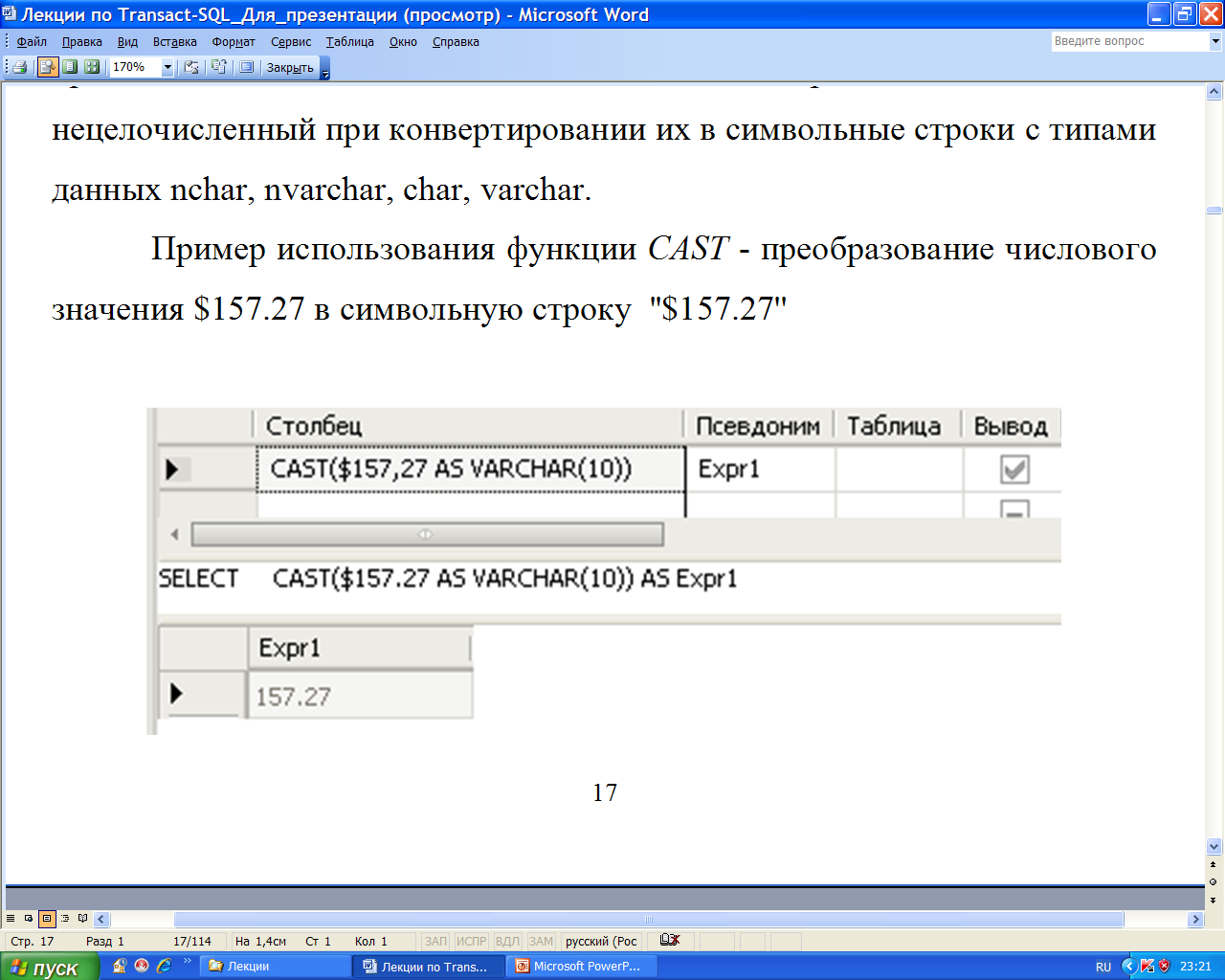 (вместо разделителя-запятой появилась точка)
66
Поддерживаются два метода преобразования типов данных:

 Неявное преобразование 
Такие преобразования «невидимы» для пользователей. Сервер автоматически конвертирует данные от одного типа данных к другому. Например, если значение smallint сравнивается со значением int, то до сравнения smallint неявно преобразуется к int.
67
Явное преобразование
Такие преобразования выполняются пользователями с помощью функций CONVERT, CAST.
Некоторые неявные и явные преобразования от одного типа к другому не поддерживаются. Например, значение nchar не может быть преобразовано к значению image.
68
Тип данных nchar может быть преобразован только к типу данных binary, используя явное преобразование с помощью функций CONVERT, CAST. 
      Значение nchar может быть преобразовано к типу данных nvarchar как явно, так и неявно.
4. ВЫРАЖЕНИЯ
Выражения – комбинации идентификаторов, функций, знаков логических и арифметических операций, констант и других объектов. Выражения используются в качестве аргумента в командах, хранимых процедурах, запросах.
Выражение состоит из операндов – собственно данных – и операторов – знаков операций, производимых над операндами.
70
Операнды  SQL Server  делятся  на следующие типы.
     Константы - постоянные величины различных типов, значения которых не изменяются.

    Переменные - именованные области памяти определенного объема, в которых хранятся данные. Физически переменная – это последовательность из одного или нескольких байт. Сервер обрабатывает последовательность, представляющую значение переменной, с учетом типа данных, ассоциированного с этой переменной.
Имена столбцов. В качестве операнда может выступать столбец таблицы. Такой подход часто используется при обработке данных в таблице, удовлетворяющих определенному критерию.

    Функции – именованные программы (обычно небольшие), выполняющие обработку данных и возвращающие определенный результат. Функции могут иметь и не иметь входные параметры. 
Как и в других языках, функции реализуют часто выполняемые алгоритмы, что избавляет от многократного написания одного и того же кода.
Подзапросы. В качестве выражения можно указать подзапрос, который подготовит нужный набор данных. По использованию это эквивалентно указанию столбца таблицы, только в случае подзапроса данные не нужно явно «закачивать» в таблицу. Сервер «сам» сделает всю работу: создаст временную таблицу с требуемой структурой, скопирует в нее выбранные данные и подключит полученный набор данных в качестве выражения.
73
Конструкции CASE, NULLIF, COALESCE - позволяют использовать логическое условие для определения возвращаемого результата.
5. ОПЕРАТОРЫ
Операторы Transact-SQL – это знаки операций над одним или несколькими простыми выражениями для создания более сложного выражения. 
  Рассмотрим виды операторов.
75
Простейшие операторы - унарные операторы, которые работают только с одним операндом. Эти операторы используются с любыми величинами числового типа. 
       Таких операторов три: 
       +  (-)  для обозначения положительного (отрицательного) числа, 
       ~ для получения дополнения числа (выполняется побитовая операция инверсии над числовым операндом - каждый бит числа дополняется до единицы).
Пример использования простейших операторов
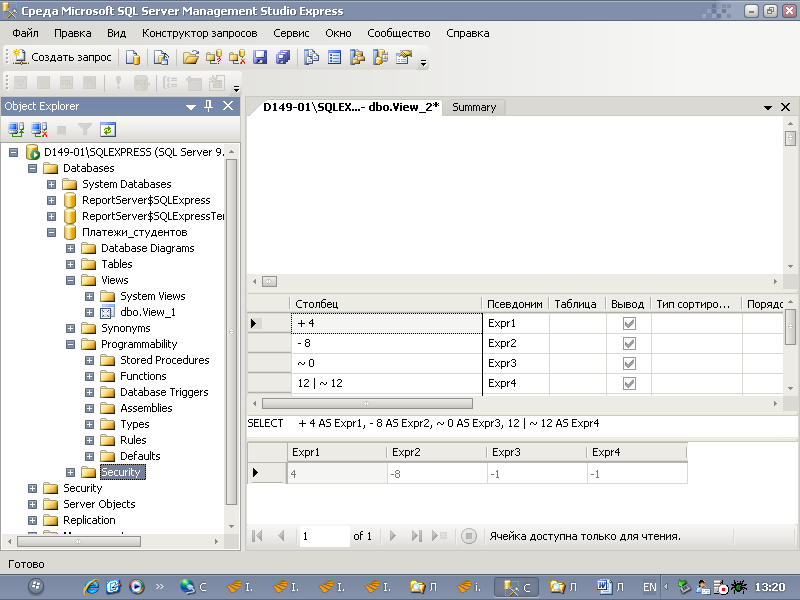 77
Оператор присваивания – используется для присваивания переменной определенного значения, полученного в результате вычисления выражения. Имеется один оператор присваивания - знак равенства =. Помимо присваивания, знак равенства также используется в качестве оператора сравнения.
78
Пример использования оператора присваивания
DECLARE  @@variableX  int

SET  @@variableX=10
Арифметические операторы - это знаки бинарных операций, выполняемых над операндами, имеющими числовой тип данных. 
 К ним относятся:

    сложение  +,       вычитание  -, 
умножение  *,    деление  /, 
получение остатка от деления %. 

 Операторы  +  и  –  также используются для выполнения операций с величинами типа datetime и smalldatetime.
80
Примеры использования арифметических операторов
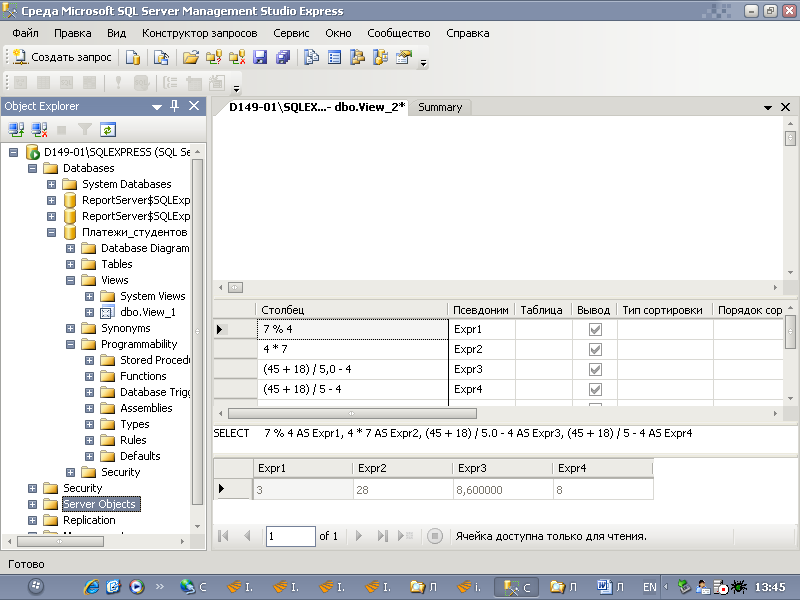 ?
Арифметические операторы возвращают значение того же типа, что и входные значения. 
        В 3-м выражении примера выше использовано нецелочисленное значение (5.0) и получен правильный нецелочисленный результат 
(8.6 - разделитель дробной части зависит от настроек операционной системы). 
      В 4-м выражении все операнды имели те же значения, но целочисленный тип, поэтому результат также был целочисленный (округленный вниз, т.е. неправильный).
Строковые операторы. 
Единственная операция, которую можно непосредственно производить над операндами символьного типа – это конкатенация (слияние строк). Для обозначения конкатенации используется оператор +.
83
Пример использования конкатенации
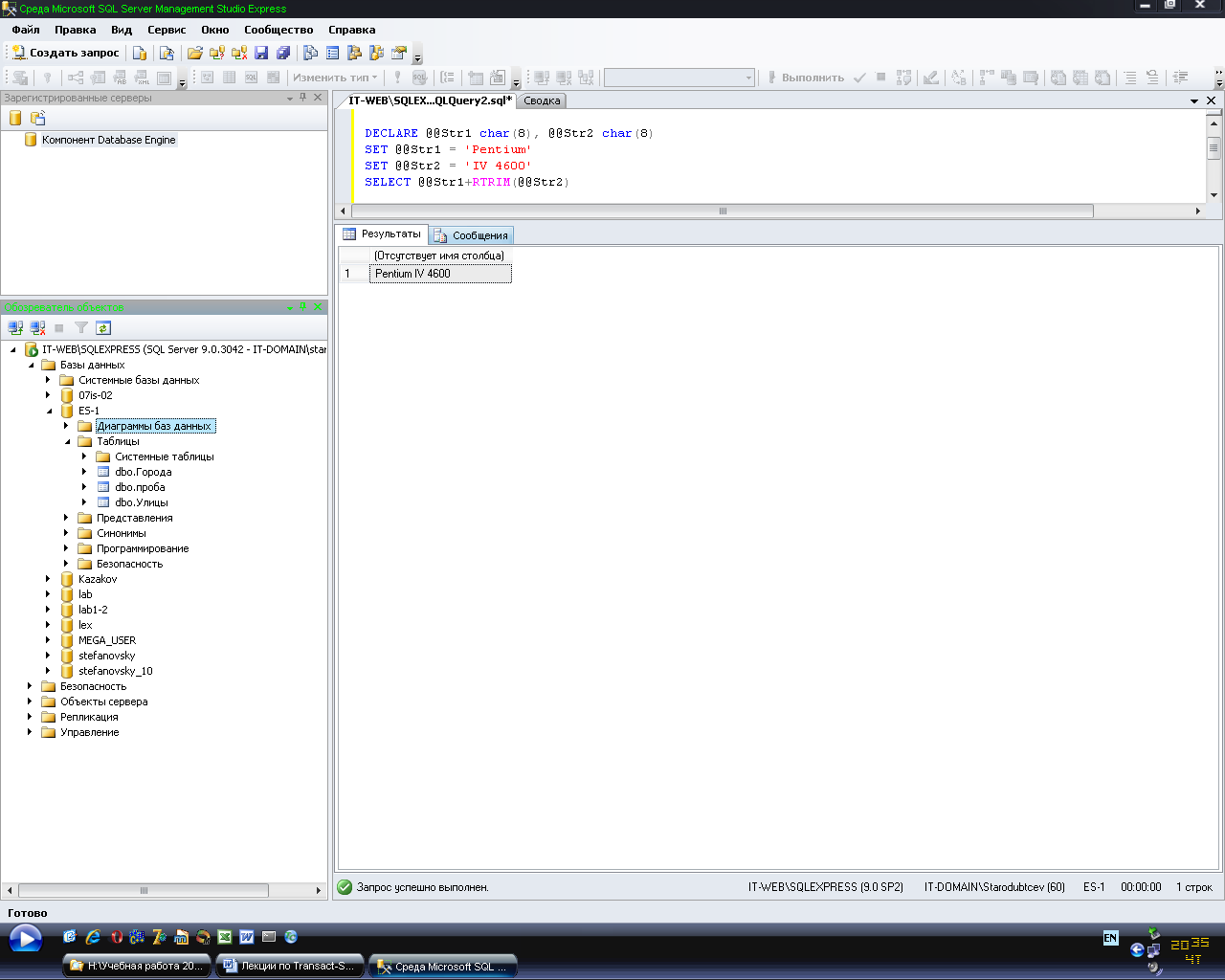 (в примере использована встроенная функция RTRIM, которая возвращает строковое выражение, удаляя все завершающие пробелы).
Операторы сравнения - дают информацию о сравнительной величине операндов: равно =, больше >, меньше <, меньше или равно <=, больше или равно >=, не равно != или <>, не менее чем !<, не более чем !>. Результат выполнения оператора сравнения – значение TRUE, если условие выполняется, или FALSE – если нет. 
Если сравнение невозможно (например, при несовпадении типов данных), то возвращается неопределенное значение NULL. Для обработки результатов сравнения используются команды IF.
85
Пример использования операторов сравнения
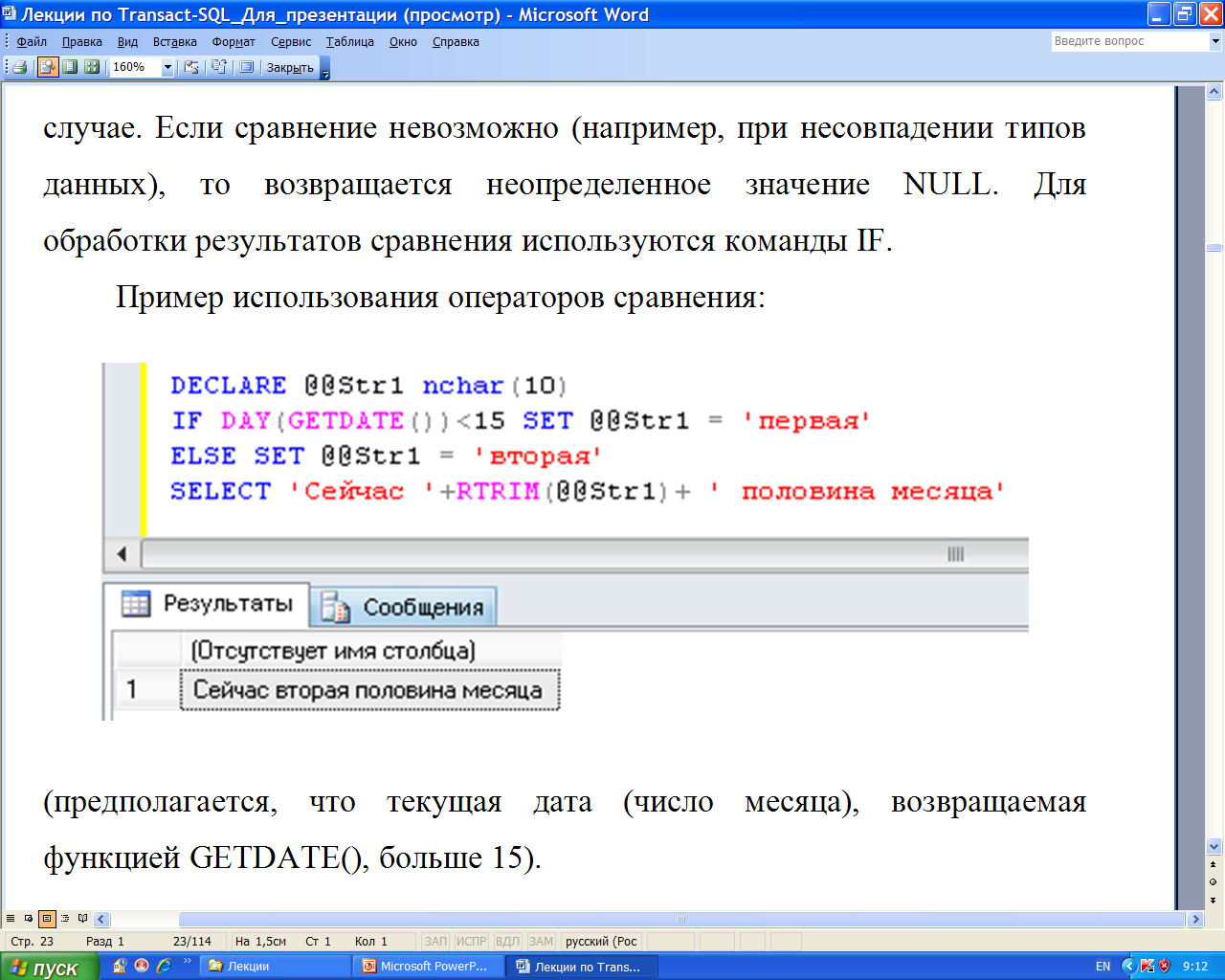 (предполагается, что текущая дата (число месяца), возвращаемая функцией GETDATE(), больше 15).
86
Логические операторы – возвращают значения TRUE или FALSE, используются в различных конструкциях, включая запросы.
87
88
89
Битовые операторы – выполняют побитовые операции над значениями числового типа. Имеется 3 битовых оператора: битовый AND (&), битовый OR ( | ), битовый исключающий OR, или XOR (^). 
Примеры
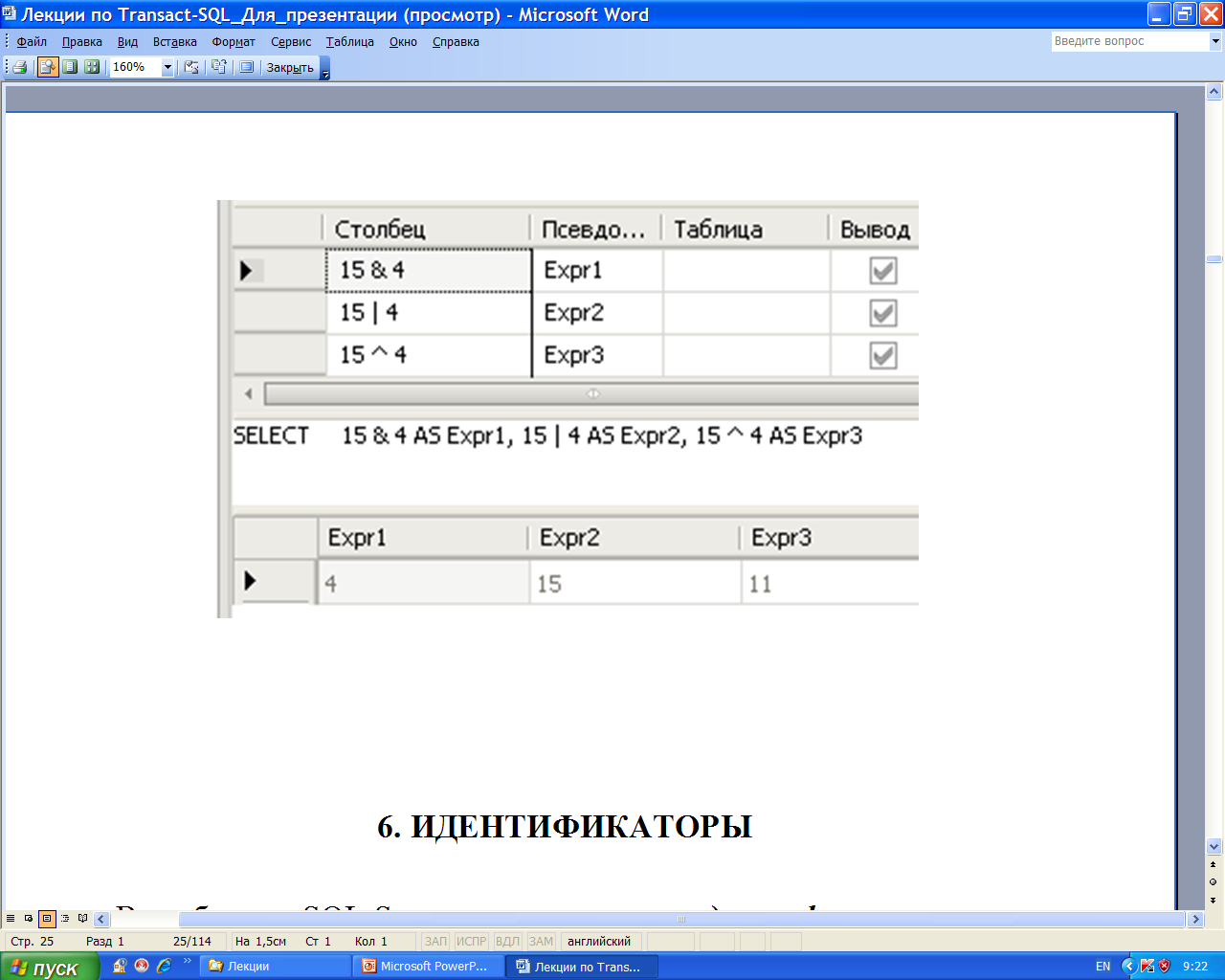 90
Специальные знаки и простейшие операторы в 
Transact-SQL иллюстрирует таблица:
91
92
93
6. Идентификаторы Transact-SQL
Все объекты SQL Server имеют имена - идентификаторы, которые создаются при определении объектов и используются для ссылок на эти объекты. Для многих объектов БД использование идентификаторов является обязательным, а для некоторых (например, ограничений целостности) - нет.
94
Например, следующая команда создает таблицу с идентификатором Города, состоящую из двух столбцов с идентификаторами КодГорода  и  НазваниеГорода:

CREATE TABLE Города
(КодГорода INT PRIMARY KEY, НазваниеГорода NVARCHAR(30))
При создании таблицы Города было создано ограничение целостности PRIMARY KEY, которому явно не было присвоено никакого имени.
      Но на системном уровне каждый объект БД должен иметь свое уникальное имя, поэтому сервер автоматически сгенерирует в данном случае имя для ограничения целостности, например, PK__Города__014543FA.
96
6.1. Типы идентификаторов

Существует два типа идентификаторов.
Стандартные идентификаторы – при их определении используются все правила создания идентификаторов.

Ограниченные идентификаторы – при их определении не соблюдались какие-либо правила создания идентификаторов. Такие идентификаторы заключаются в ограничители: квадратные скобки [ ] или двойные кавычки '' ''.
97
Например, 

SELECT * FROM [My Table] /* В этот идентификатор входит пробел и зарезервированное слово Table */

WHERE [order]>1000 /* Этот идентификатор представляет собой зарезервированное слово order */
98
Ограниченный идентификатор может состоять из любой комбинации символов текущей кодовой страницы, кроме символов, используемых в качестве ограничителей. 
Cтандартные и ограниченные идентификаторы должны содержать от 1 до 128 символов (для временных таблиц - до 116 символов).
99
Набор правил по использованию ограничителей (двойных и одинарных кавычек для символьных строк, квадратных скобок) определяется параметром 
                  QUOTED_IDENTIFIER. 

SQL Server обеспечивает несколько способов установки данного параметра, в частности, с помощью команды:

     SET QUOTED_IDENTIFIER {ON | OFF}
100
Когда параметр QUOTED_IDENTIFIER установлен в ON  -  SQL Server подчиняется правилам стандарта SQL-92 по использованию ограничителей в командах:

    Двойные кавычки допустимы только для ограничения идентификаторов, но не могут использоваться для ограничения символьных строк.

   Символьные строки должны заключаться в одинарные кавычки. Для ограничения идентификаторов одинарные кавычки использовать нельзя.
Когда параметр QUOTED_IDENTIFIER установлен в OFF  -  SQL Server подчиняется следующим правилам использования ограничителей:
Для ограничения идентификаторов кавычки недопустимы. Вместо этого в качестве ограничителей используются квадратные скобки.

   Для ограничения символьных строк допустимы как двойные, так и одинарные кавычки. Допускается использование одинарной кавычки внутри символьной строки, ограниченной двойными кавычками.
102
Таким образом, имеется два способа применения двойных кавычек:
 -  в качестве ограничителя имени объекта (QUOTED_IDENTIFIER установлен в ON);
 -  в качестве ограничителя текстовой строки (QUOTED_IDENTIFIER установлен в OFF).
(!)  Квадратные скобки как ограничители идентификаторов могут использоваться всегда, независимо от значения параметра QUOTED_IDENTIFIER.
103
6.2. Правила определения стандартных идентификаторов
Первый символ в идентификаторе должен:

   Соответствовать стандарту Unicode Standard 2.0, определяющему, что этот символ - любой латинский символ (a-z, A-Z) или символ национального алфавита.

   Быть знаком подчеркивания _, знаком @ или #. Некоторые символы в начале идентификатора имеют специальное значение: идентификаторы, начинающиеся со знаков: #, ##, @,  обозначают соответственно временную таблицу (процедуру), глобальный временный объект, переменную.
104
Последующие символы в идентификаторе могут быть: символами, определяемыми стандартом Unicode Standard 2.0; десятичными цифрами; символами @, $, #. Нельзя использовать внутри идентификаторов специальные символы:

 ~   !   %   ^   &   -   (   )   {   }   ''   .   \    пробел

При выборе имени нужно убедиться, что оно не является зарезервированным словом, и что еще не существует объекта с таким именем (без учета регистра).
105
Для обхода указанных ограничений можно заключать имена объектов в двойные кавычки или квадратные скобки, т.е. использовать ограниченные идентификаторы.
Каждый объект SQL Server создается определенным пользователем и принадлежит определенной БД, расположенной на конкретном сервере. Из имени объекта, владельца объекта, БД и сервера создается полное имя объекта, имеющее общий вид:

 [[[server.][database].]owner_name].]object_name

При обращении к объекту обязательно указывать только имя самого объекта. Указание остальных частей зависит от конкретной ситуации.
107
Возможны следующие варианты обращения к объектам БД:
server.database.owner_name.object_name

server.database..object_name

server..owner_name.object_name

server...object_name

database.owner_name.object_name

database..object_name

owner_name.object_name

object_name
108
Для ссылки на конкретный столбец таблицы или представления нужно указать в полном имени объекта пятый элемент – идентификатор столбца:
[[[server.][database]].[owner_name].]
object_name.colum_name
Каждый объект SQL Server должен иметь уникальное полностью определенное имя. Например, в одной БД могут быть две таблицы с одинаковыми именами, но разными владельцами. Идентификаторы столбцов должны быть уникальны в пределах таблицы или представления. Для большинства ссылок на объекты характерны названия из трех частей с указанием имени текущего сервера.
109
Названия из четырех частей чаще всего используются для распределенных запросов или удаленных хранимых процедур. Такие идентификаторы записываются по формату:
linkedserver.catalog.schema.object_name
где linkedserver, catalog, schema – соответственно имена сервера, каталога, схемы, содержащих объект, упомянутый в распределенном запросе; object_name – имя объекта или таблицы.
	Формат имени хранимой процедуры удаленного сервера следующий:
server.database.owner_name.procedure
110
При создании объекта можно не указывать следующие части его имени: 
     server – умолчание для локального сервера;
     database - умолчание для текущей БД; 
     owner_name - умолчание для имени пользователя в указанной БД, связанной с идентификатором учетной записи текущего соединения.
111
Например, если пользователь зарегистрирован в БД Northwind как владелец (dbo), то создать таблицу с именем TableX можно одной из следующих двух команд:
CREATE TABLE TableX 
(col_1 INT PRIMARY KEY, col_2 NCHAR(3))
CREATE TABLE Northwind.dbo.TableX 
(col_1 INT PRIMARY KEY, col_2 NCHAR(3))
112
При выполнении запросов, работающих с множеством объектов, рекомендуется указывать полные имена объектов. 

    При работе с одним, двумя объектами обычно указывают только имена самого объекта и столбцов.
113
При обращении к объекту SQL Server использует для идентификации объектов следующие значения по умолчанию:
server - значение по умолчанию для локального сервера;
database - значение по умолчанию для текущей БД;
owner_name - если имя владельца не указано явно, то сервер предполагает, что объект принадлежит текущему пользователю.
Если такого объекта не найдено, то предполагается, что данный объект принадлежит владельцу БД (dbo).  Если же и такой объект не будет найден, то появится сообщение об ошибке и поиск прекратится.
114